Introduction to the League of Minnesota Cities
Subcommittee on Local Government
January 23, 2019
Gary Carlson
Intergovernmental Relations Director
gcarlson@lmc.org
651-281-1255
The League of Minnesota Cities promotes excellence in local government through effective advocacy, expert analysis, and trusted guidance for all Minnesota cities. 

Founded in 1913 by the Legislature 

Until 1974, the League was a part of the University of Minnesota Extension Service

833 of Minnesota’s 853 cities are members of the League of Minnesota Cities
Minnesota Cities by Population(Based on 2017 Estimates)
City ClassificationMinn. Stat. § 410.01
First class:
Cities with more than 100,000 inhabitants
Once a city is in the first class, it is not reclassified unless its population decreases by 25% from the census figures that last qualified the city as first class.
Second class:
Cities with a population between 20,001 and 100,000
Third class:
Cities with a population between 10,001 and 20,000
Fourth class:
Cities with not more than 10,000 inhabitants
[Speaker Notes: Based on 2014 population:
4 first class cities
51 second class cities
41 third class cities
757 fourth class cities]
Statutory and Charter Cities
Ch. 410 - 414
Within each class, a city may be a statutory city, organized and operating under state statutes, or a home rule charter city, organized and operating as provided in the charter approved by the voters of the city. Classification of Cities, House Information Brief, 2018
2017 Estimate Population of Statutory and Charter Cities
League of Minnesota Cities Services
Insurance Trust--Property/Casualty/Workers Compensation coverages
Research and Inquiry
Amicus Program 
Training 
Conferences
Intergovernmental Relations
Human Resources
4M Fund (investment of public funds)
Policy Analysis
Legislative Issues
League of Minnesota Cities Intergovernmental Relations (IGR) Staff
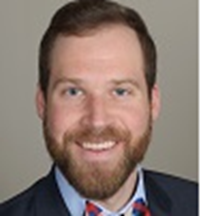 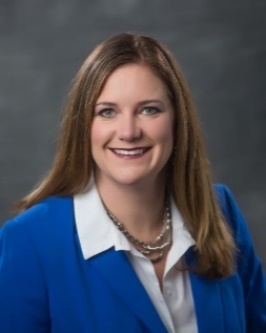 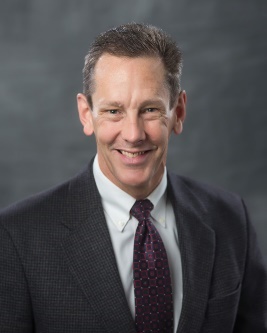 Follow the League IGR Team on Twitter at #lmcleg
Gary Carlson
Director
gcarlson@lmc.org
Anne Finn
Assistant Director
afinn@lmc.org
Daniel Lightfoot
Representative
dlightfoot@lmc.org
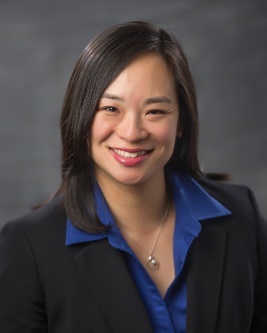 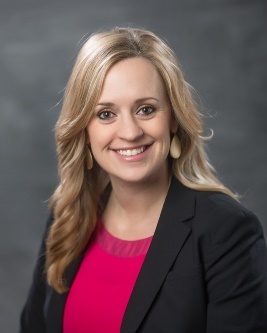 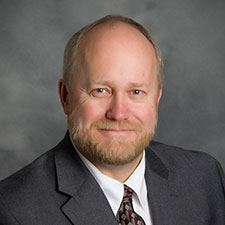 Craig Johnson
Representative
cjohnson@lmc.org
Irene Kao
Counsel
ikao@lmc.org
Ann Lindstrom
Representative
alindstrom@lmc.org